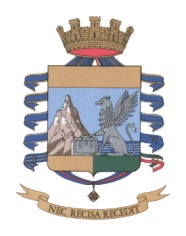 Comando Provinciale di Macerata
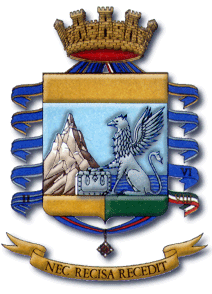 La raccolta delle prove nell’istruttoria: il ruolo della Guardia di  Finanza nelle indagini fiscali
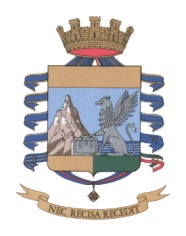 Comando Provinciale di Macerata
S O M M A R I O
Poteri dei militari della Guardia
di Finanza
Poteri dei militari della Guardia
di Finanza in materia di imposte
ed IVA
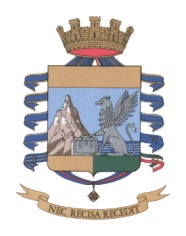 POTERI ATTRIBUITI ALLA G. DI F.
DALLE SINGOLE LEGGI DI IMPOSTA PER LA COOPERAZIONE CON GLI UFFICI FINANZIARI
Via mediata
DAL TULD PER I CONTROLLI NEGLI SPAZI DOGANALI
DAL TULD
DAL TESTO UNICO SUGLI STUPEFACENTI
Via diretta
DAL  D.LGS 68/2001
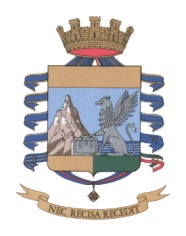 D.LGS. 68 DEL 2001- COMPITI G.DI F.
controlli fiscali;
Lotta alla contraffazione;
Dogane;
Accise;
Frodi comunitarie;
Settore dei giochi;
Riciclaggio dei capitali;
Lotta all’usura;
Mercato e spesa pubblica;
Lotta al traffico di stupefacenti;
Lotta al crimine organizzato;
Privacy
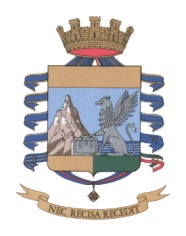 Poteri di esecuzione di attività ispettive presso la sede del contribuente
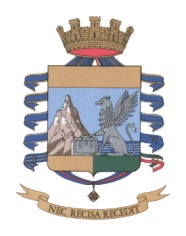 Poteri in materia di imposte dirette
 e sul valore aggiunto
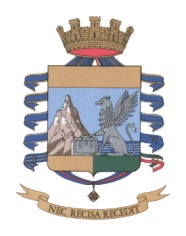 Potere di accesso
Il potere di accesso consiste nella facoltà di entrare in un determinato luogo, pubblico o privato, anche contro la volontà del contribuente, al fine di procedere a ispezioni documentali, verificazioni e ricerche e a ogni altra rilevazione utile per l’accertamento delle imposte, per la repressione dell’evasione e delle altre violazioni
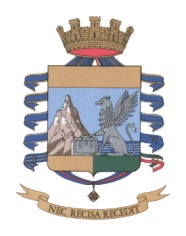 Potere di accesso: 4 tipi di locali
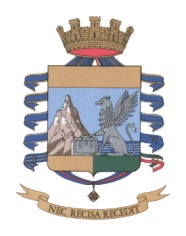 Potere di accesso nei locali destinati all’esercizio di attività commerciali o agricole
Rispetto dettami Statuto del contribuente (Legge 212/2000);
Apposita autorizzazione rilasciata dal Comandante del Reparto o dal Comandante del Gruppo di Sezioni nei Nuclei pt strutturati su Gruppi di Sezioni
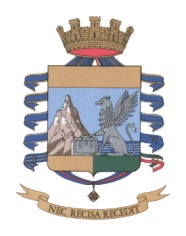 Potere di accesso nei locali destinati all’esercizio di attività professionali
Stessi elementi previsti nel caso precedente;
vincolo procedurale connesso alla necessità della presenza del titolare dello studio o di un suo delegato
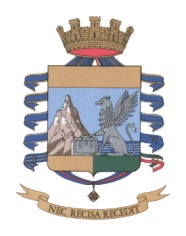 Potere di accesso in quelli precedentemente indicati se adibiti anche ad abitazione
Stessi elementi previsti nei singoli casi precedenti;
Autorizzazione del Procuratore della Repubblica
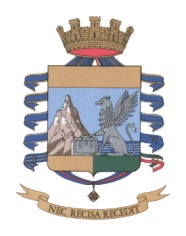 Potere di accesso in locali diversi da quelli sopra elencati
in questo caso l’autorizzazione del Procuratore della Repubblica può essere concessa in presenza di gravi indizi di violazioni delle norme tributarie e con una valutazione di tipo prospettico in ordine alla possibilità di rinvenire libri, registri, documenti, scritture ed altre prove delle violazioni
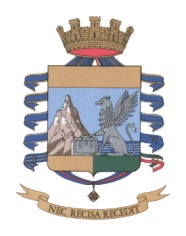 Casistiche particolari nel corso della ricerca
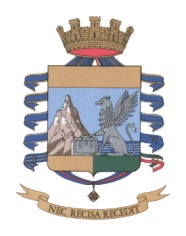 Ispezione documentale
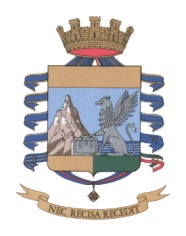 Altre verificazioni
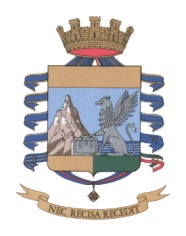 Potere di invio di inviti questionari e richieste
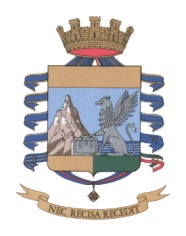 Contenuto inviti e richieste
le generalità e l’indirizzo del destinatario, l’intestazione del Reparto emittente e la sottoscrizione del suo Comandante; 
l’oggetto della richiesta e/o invito; 
il motivo della richiesta e/o dell’invito, mediante l’esposizione dei presupposti di fatto e delle ragioni giuridiche alla base dell’iniziativa. 
il termine fissato per l’adempimento, che non può essere inferiore a 15 giorni (diverso per le indagini finanziarie); 
l’esplicitazione delle sanzioni previste dal D.Lgs. n. 471/97, in caso d’inadempimento o di restituzione di questionari con risposte incomplete o non veritiere;
l’avvertimento che le notizie ed i dati non addotti e gli atti, i documenti, i libri ed i registri non esibiti o non trasmessi in risposta agli inviti dell'Ufficio non possono essere presi in considerazione a favore del contribuente, ai fini dell'accertamento in sede amministrativa e contenziosa.
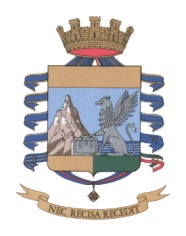 Indagini bancarie Legge 413/1991
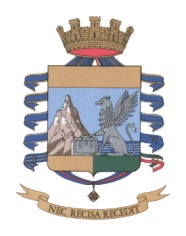 Indagini finanziarie Legge 311/2004 – principali novità
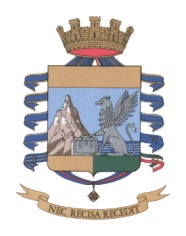 Iter procedurale indagini finanziarie
richiesta di autorizzazione, formulata dai verificatori all’Autorità competente
successivo vaglio, di legittimità e di merito, di tale istanza da parte dell’Autorità competente;
concessione dell’autorizzazione o nel suo eventuale diniego;
invio, sulla base della predetta autorizzazione, delle istanze di acquisizione delle informazioni finanziarie agli operatori interessati;
trasmissione delle relative risposte da parte degli operatori bancari e finanziari individuati quali destinatari delle richieste;
eventuale accesso presso gli intermediari per la diretta acquisizione dei  dati, delle notizie e dei documenti, in ipotesi di omessa o non conforme risposta.
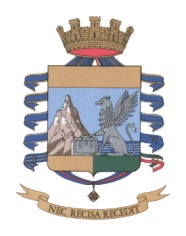 Presupposti indagini finanziarie
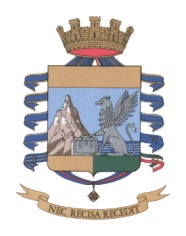 Ambito soggettivo soggetti terzi
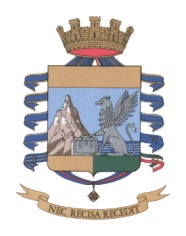 Valenza probatoria indagini finanziarie
Importi non giustificati
(*) per i professionisti è intervenuta la sentenza della Corte Cost. nr.228/2014
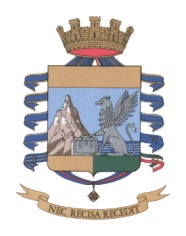 Contraddittorio con il contribuente
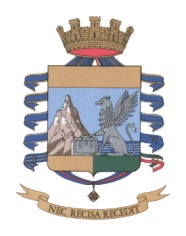 La prova contraria del contribuente - documenti validi